I Know My Colors!!
Let’s Review!
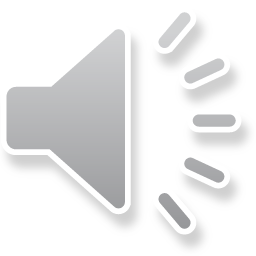 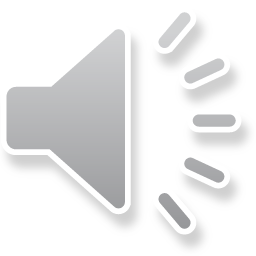 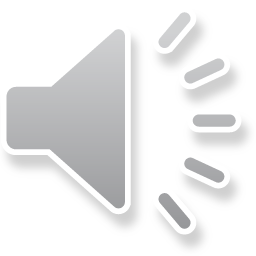 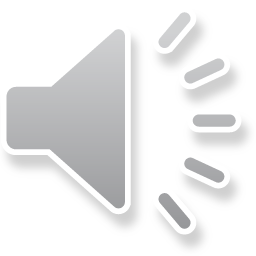 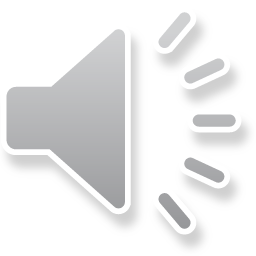 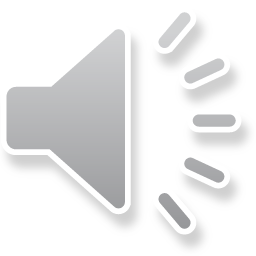 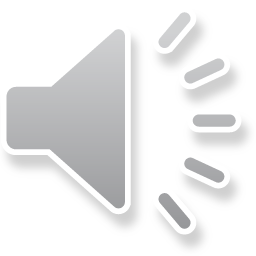 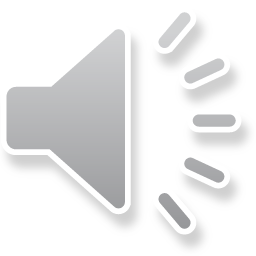 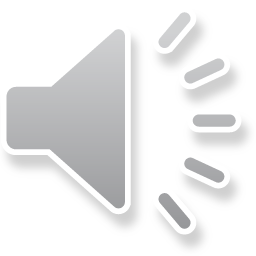 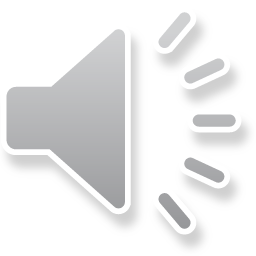 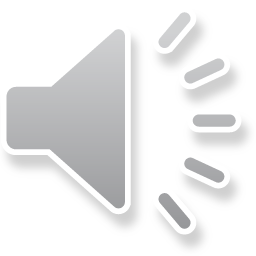 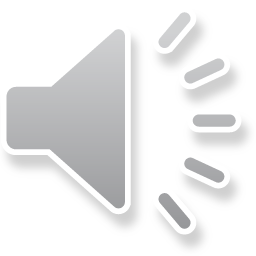 Super !!
Colors- Red, Orange, Yellow, Green, Blue, Purple, Black, White, Gray, Brown, Pink
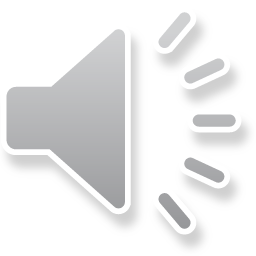